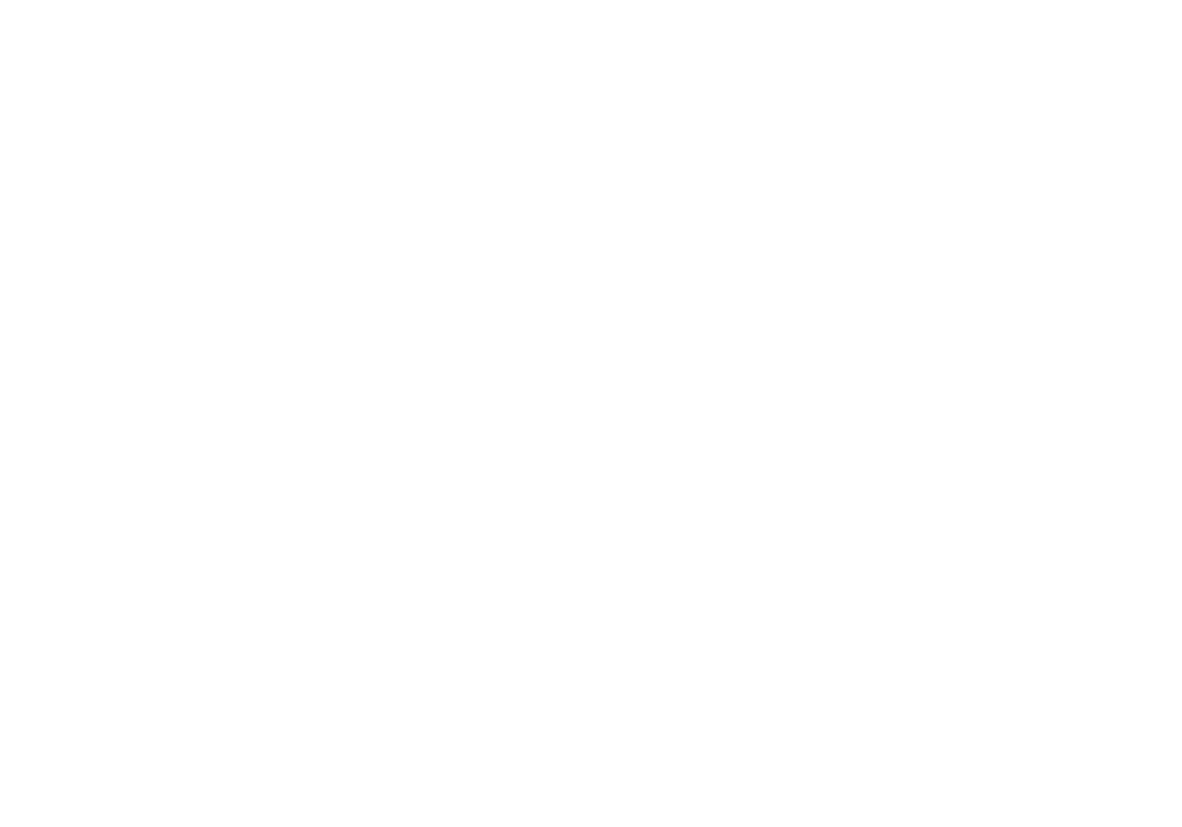 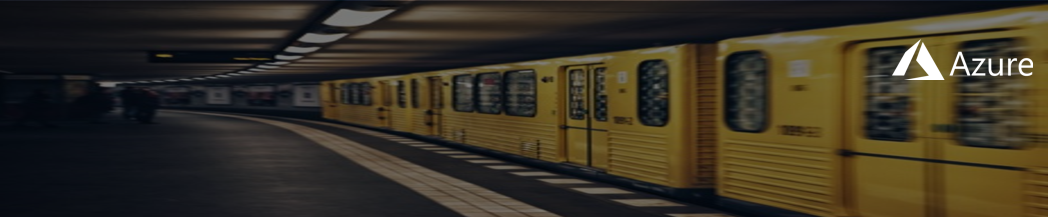 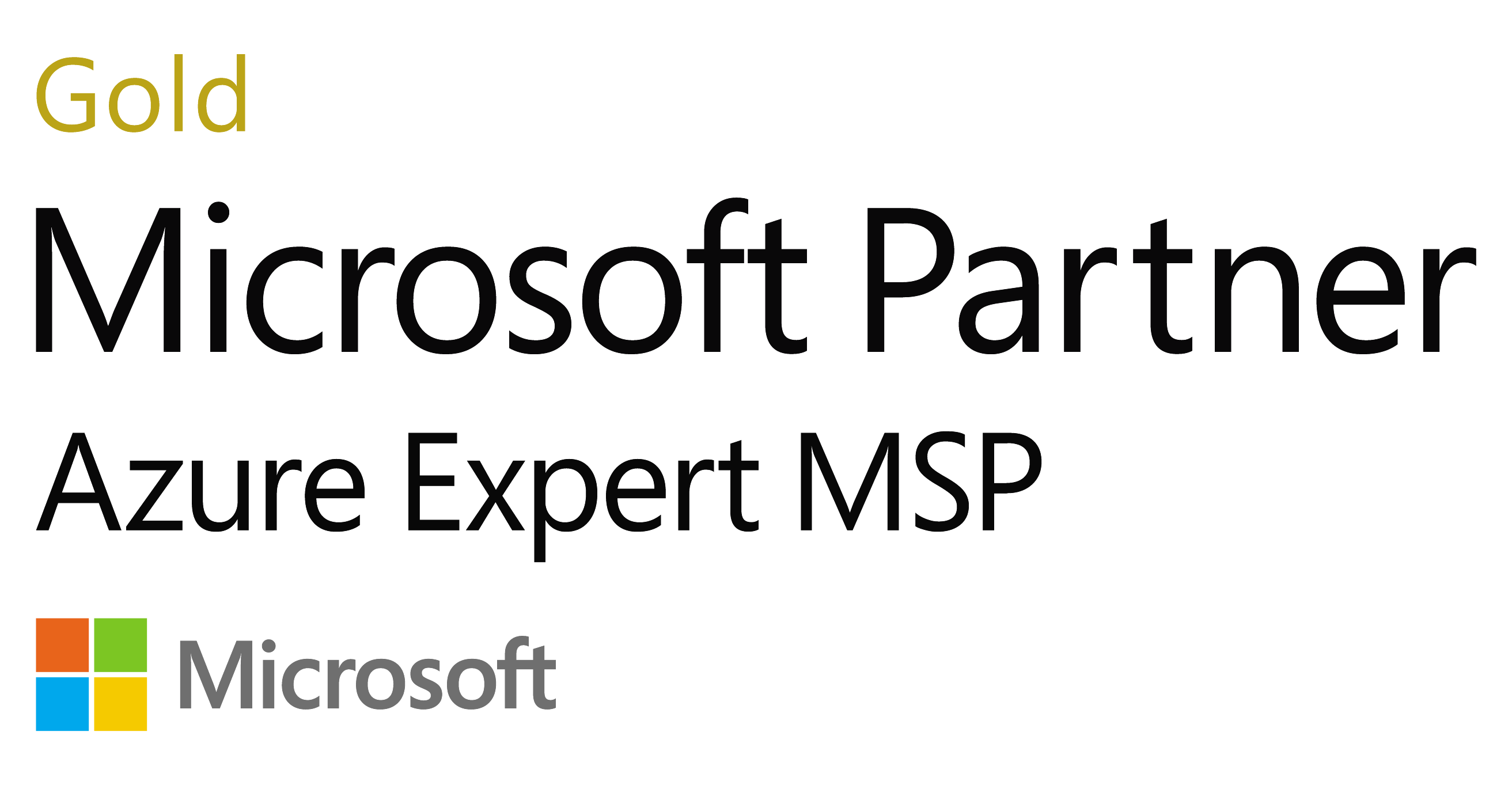 Learn how to succeed with data and analytics
Data Strategy Workshop
Learn how to grow business with data and analytics capabilities to predict & Prescribe business insights.  Data Strategy Workshop, a 4 week strategic engagement that offers a use case-driven and accelerated approach to achieve business growth from data and analytics in the cloud.
Key Activities
DISCOVERY WORKSHOPS
Uncover business goals, success drivers and pain points, evaluate current client landscape and architecture, and identify business use cases of high priority

RECOMMENDATION FORMULATION
Formulate recommendation based on requirements and use cases, schedule follow up conversations if needed and solicit feedback from client 


PROTOTYPE BUILD
Design and build a Proof of Concept that meets a given use case
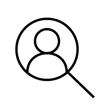 RECOMMENDATION PRESENTATION
Present recommendation blueprint with an actionable implementation plan, strategic vision and long term considerations, vendor agnostic guidance and trade-offs, and a comprehensive proposal and playbook

FEEDBACK AND NEXT STEPS 
Gather feedback, highlight anticipated outcomes and emphasize next steps
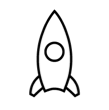 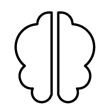 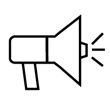 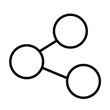 Benefits
Identify Relevant Business Use Cases
Showcase Business Value and Return on Investment
Setup Strategic Foundation to Gain Competitive Advantage
About Cloudreach
We have deep experience in helping enterprises succeed in big data initiatives in the cloud, from strategy to delivery and ongoing support. Our Big Data offering is backed by a dedicated team of experts who are continuously improving our solutions.
CONTACT US
Azure@Cloudreach.com
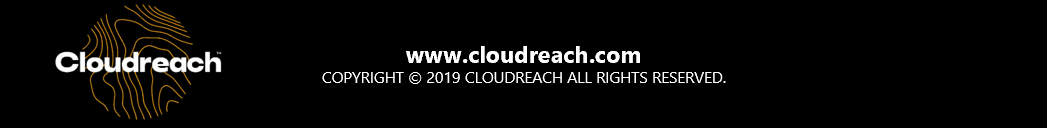